Санкт-Петербургский государственный университет телекоммуникаций им. проф. М.А. Бонч-Бруевича
Установочная лекция по дисциплине:
«ТЕОРИЯ СИСТЕМ КОММУТАЦИИ»


ст. преподаватель каф. ИКС Лейкин А.В
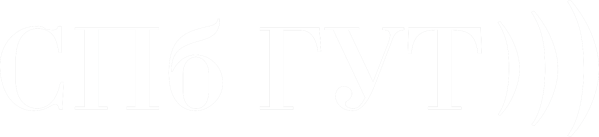 кафедра Инфокоммуникационных систем

старший преподаватель Лейкин Антон Владиславович

электронная почта: aleykin@sotsbi.ru
2
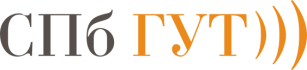 Цели и задачи дисциплины
Целью преподавания дисциплины «Теория систем коммутации» является изучение этапов эволюции систем коммутации, используемых на сетях PSTN (Public Switched Telephone Network), ISDN (Integrated Services Digital Network), PLMN (Public Land Mobile Network) и NGN (Next Generation Networks). Их принципов и архитектуры построения, а также связывающих их телекоммуникационных протоколов. 

Рассматриваются протоколы, используемые на различных сетях связи. В ходе изучения дисциплины студенты познакомятся с протоколами стека ОКС-7 (MTP, SCCP, ISUP, TCAP, INAP, MAP), SIGTRAN, SIP, H.323
3
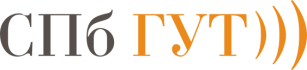 Место дисциплины в структуре основной образовательной программы
Изучение курса «Теория систем коммутации» базируется на знании дисциплины «Основы построения инфокоммуникационных систем и сетей».
	Основные положения дисциплины используются при изучении дисциплин «Оборудование систем мобильной связи».
4
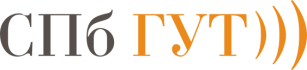 Содержание дисциплины
5
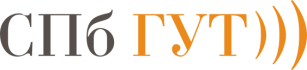 Содержание дисциплины
6
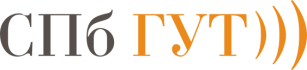 Объем дисциплины
Аудиторных занятий:
- лекций: 20 часов
лабораторных и практических занятий: 30 часов


Самостоятельная работа: 58 часов

Общая трудоемкость: 108 часа
Форма отчета: Зачет
7
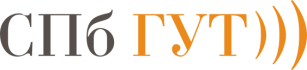 уметь:

анализировать формат и содержание сигнальных сообщений систем сигнализации ССОП;
анализировать сценарии взаимодействия различных систем сигнализации;
осуществлять поиск и устранение неисправностей в системах коммутации на основании анализа межстанционной сигнализации
8
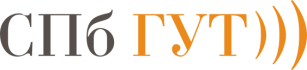 знать:

принципы и архитектуру построения аналоговых, цифровых и программных систем коммутации, применяемых на ССОП; 
системы сигнализации и протоколы ССОП;
языки описания и спецификации протоколов;
эталонную модель взаимосвязи открытых систем;
современные и   перспективные   направления     развития телекоммуникационных   систем, основные методы анализа, синтеза и принципы эксплуатации систем коммутации различных поколений, особенности реализации услуг.
9
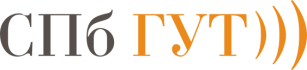 владеть:

способностью к эксплуатации систем коммутации;
навыками использования сетевых анализаторов для сбора и анализа сигнальной информации, передаваемой различными системами сигнализации.
10
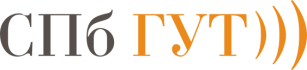 Литература
1. Гольдштейн, Б. С. Системы коммутации: учебник / СПб.: БХВ-Петербург, 2003. - 318 с.

2. Гольдштейн Б.С., Сибирякова Н.Г., Методические указания к лабораторным работам по теме: Системы сигнализации телефонной сети общего пользования (ТфОП)

3. Гольдштейн, Б. С. Сигнализация в сетях связи [Электронный ресурс]. Т. 1. — 4-е издание / Б. С. Гольдштейн. - СПб. : БХВ-Петербург, 2014. - 448 с.

4. Гольдштейн А.Б., Гольдштейн Б.С. Softswitch. – СПб, БХВ-Санкт-Петербург, 2006.

5. Гольдштейн, Б. С. Протокол SIP : учеб. пособие / Б. С. Гольдштейн, В. Ю. Гойхман, Д. Н. Онучина; Федер. агентство связи, ГОУ ВПО  СПбГУТ им. проф. М. А. Бонч-Бруевича. - СПб. : СПбГУТ, 2009. - 64 с.
11
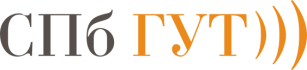 Литература
6. Гойхман, В. Ю. Протокол ISUP стека ОКС7: учеб. пособие / В. Ю. Гойхман, Б. С. Гольдштейн, Ю. В. Политова; Федер. агентство связи, ГОУ ВПО СПбГУТ им. проф. М. А. Бонч-Бруевича. - СПб. : СПбГУТ, 2009. - 60 с.

7. А. В.  Лейкин, В. Ю. Гойхман, Б. С.  Гольдштейн.  Протокол SCCP стека ОКС7:  учебное  пособие //  –  СПб.  :  Издательство  СПбГУТ, 2012. – 71 с.

8. Гольдштейн Б.С., Гойхман В.Ю., Сибирякова Н.Г. Протоколы стека ОКС7: подсистема МАР. Учебное пособие // Издательство  СПбГУТ, 2012.

9. Протоколы стека ОКС7: подсистема ТСАР. Серия «Телекоммуникационные протоколы ЕСЭ РФ». Книга 11 [Электронный ресурс] / Б. С. Гольдштейн, И. М. Ехриель, Р. Д. Рерле. - СПб. : БХВ-Петербург, 2014. - 126 с.
12
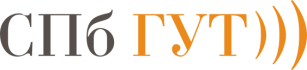 Допуск к зачету
Выполнение лабораторного практикума.

Выполнение и защита контрольной работы.

Наличие индивидуального краткого рукописного конспекта с планами ответов на все вопросы дисциплины, вынесенные на зачет
13
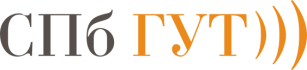 Контрольная работа
Расчет и проектирование систем коммутации TDM-сетей [Электронный ресурс]: учебное пособие / Ю. А. Вощило [и др.]; рец.: А. П. Пшеничников, Н. А. Соколов; Федеральное агентство связи, Федеральное государственное образовательное бюджетное учреждение высшего профессионального образования "Санкт-Петербургский государственный университет телекоммуникаций им. проф. М. А. Бонч-Бруевича". - СПб. : СПбГУТ, 2011. - 88 с.
Выполнить след. контрольные задания:
2.1 Построить общую   SDL- систему модельной АТС .  Разработать SDL- диаграмму процесса управления обслуживанием вызова
2.2. Разработать   MSC- сценарий протокола сигнализации для модельной АТС с соответствующими комментариями. 
4. Декодировать сигнализацию   ISUP/MTP   стека ОКС 7.

Дополнительное задание:
– разработать MSC-сценарий протокола сигнализации SIP или H.323 (на выбор) при установлении базового соединения к абоненту сети ISDN, имеющему цифровой абонентский терминал.
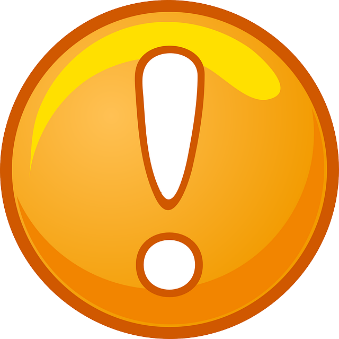 14
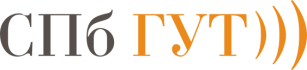 Интернет-ресурсы
Кафедра Инфокоммуникационных систем   

http://iks.sut.ru/  

Научно-исследовательский институт телекоммуникационных систем

http://niits.ru
15
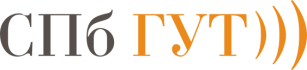 Все методические пособия доступны по адресу:
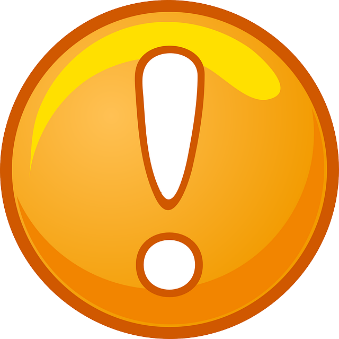 http://niits.ru/public/metod/
16
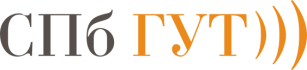 Вопросы?